Title of the presentation
- TRANSPORTATION SERVICES
- SUPPLY CHAIN MANAGEMENT
- DISTRIBUTION SERVICES
- WAREHOUSE MANAGEMENT
Logistics
Logistics
Content page with text and photo
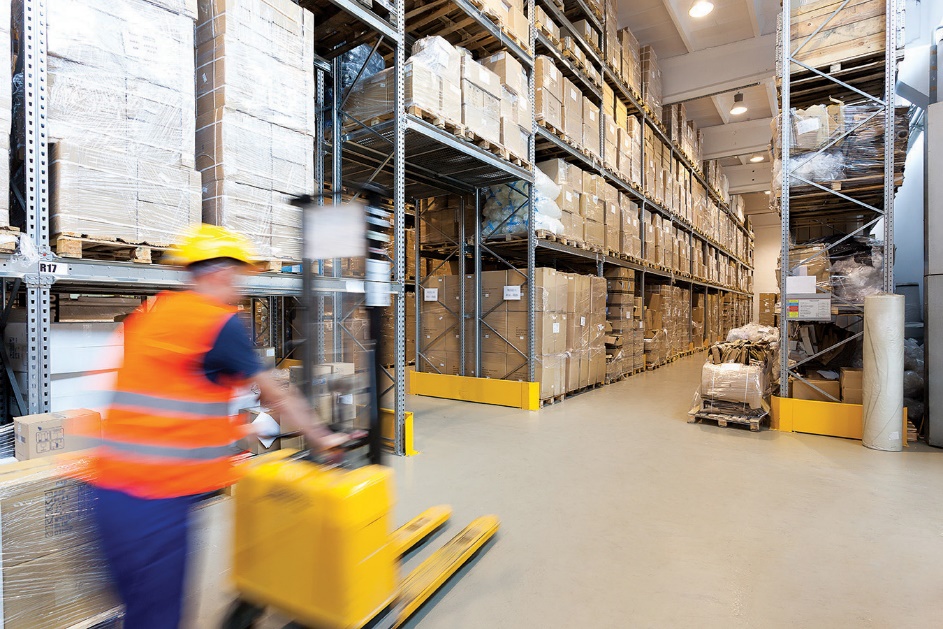 SUB HEADING ONE
Opes sed nonummy tation  augue pecus. Venio regula ea  fatua incassum. Nisl quia et aliquip, scisco roto minim ali

SUB HEADING TWO
Opes sed nonummy tation  augue pecus. Venio regula ea  fatua incassum. Nisl quia et aliquip, scisco roto minim ali

SUB HEADING THREE
Opes sed nonummy tation  augue pecus. Venio regula ea  fatua incassum. Nisl quia et aliquip, scisco roto minim ali
Logistics
Content page with text and table
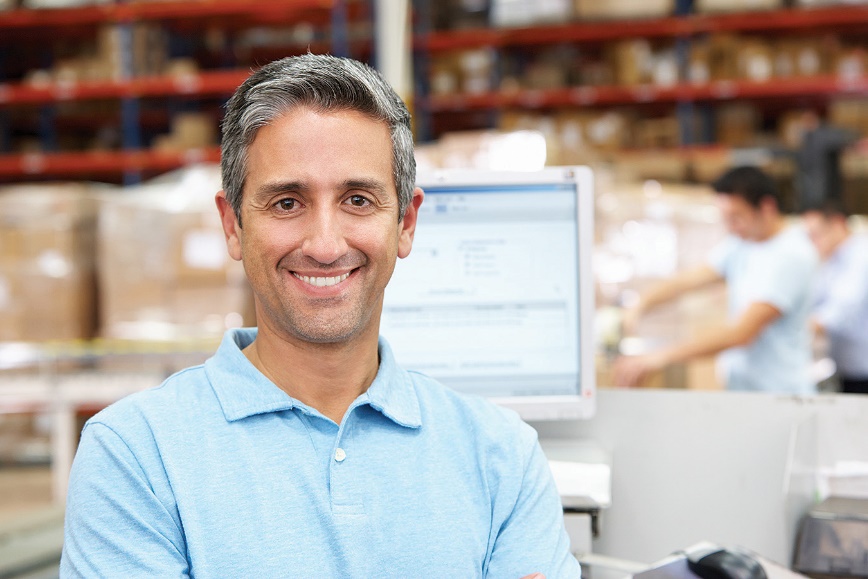 Place holder for first level text and more
More placeholder text and more text
Place holder for second level text
Place holder for third level text and more
Place holder for fourth level text and even more fourth level text